Ready to use Polling questions for Internal Comms and Town hall meetings
Preprogramed PowerPoint Live Polling slides for use with Meetoo ‘Complete’ PPT add in and Meetoo
For explanation on why these questions work and tips for implementing them read our accompanying guide: The 5 Killer questions for employee comms meetings people will WANT to attend
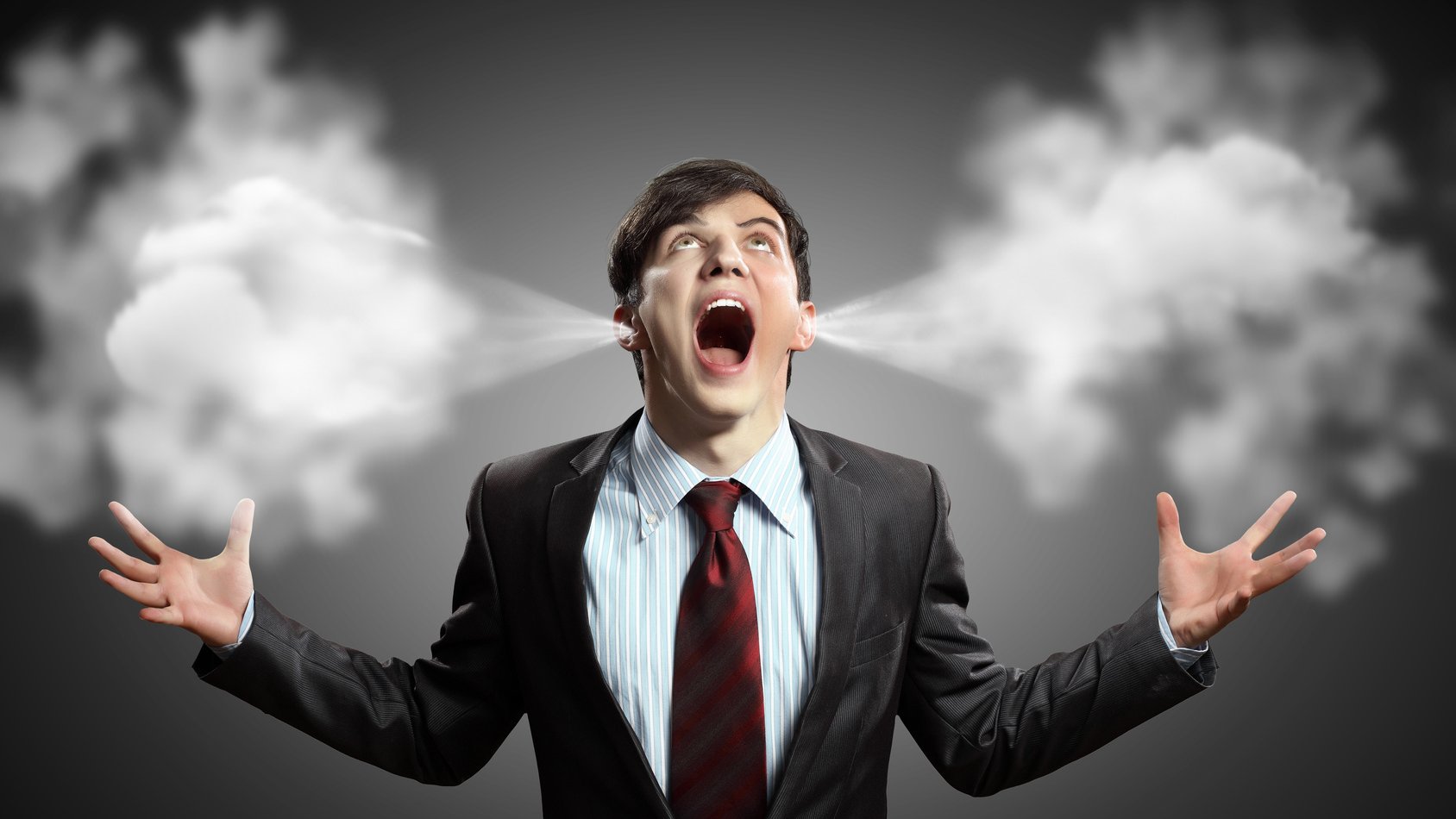 1. ‘Let it all out’ questions…
Please help set the agenda for the meeting by sharing your thoughts or questions
Please submit your responses via the Meetoo discussion board
Feel free to submit more than one question or comment
What IS working well in the company?
What are your suggestions for improvement?
What is NOT working well in the company?
What are the greatest organizational challenges you see?
What questions or issues do you want us to address in the upcoming Town Hall meeting?
2. ‘Do they understand’ questions
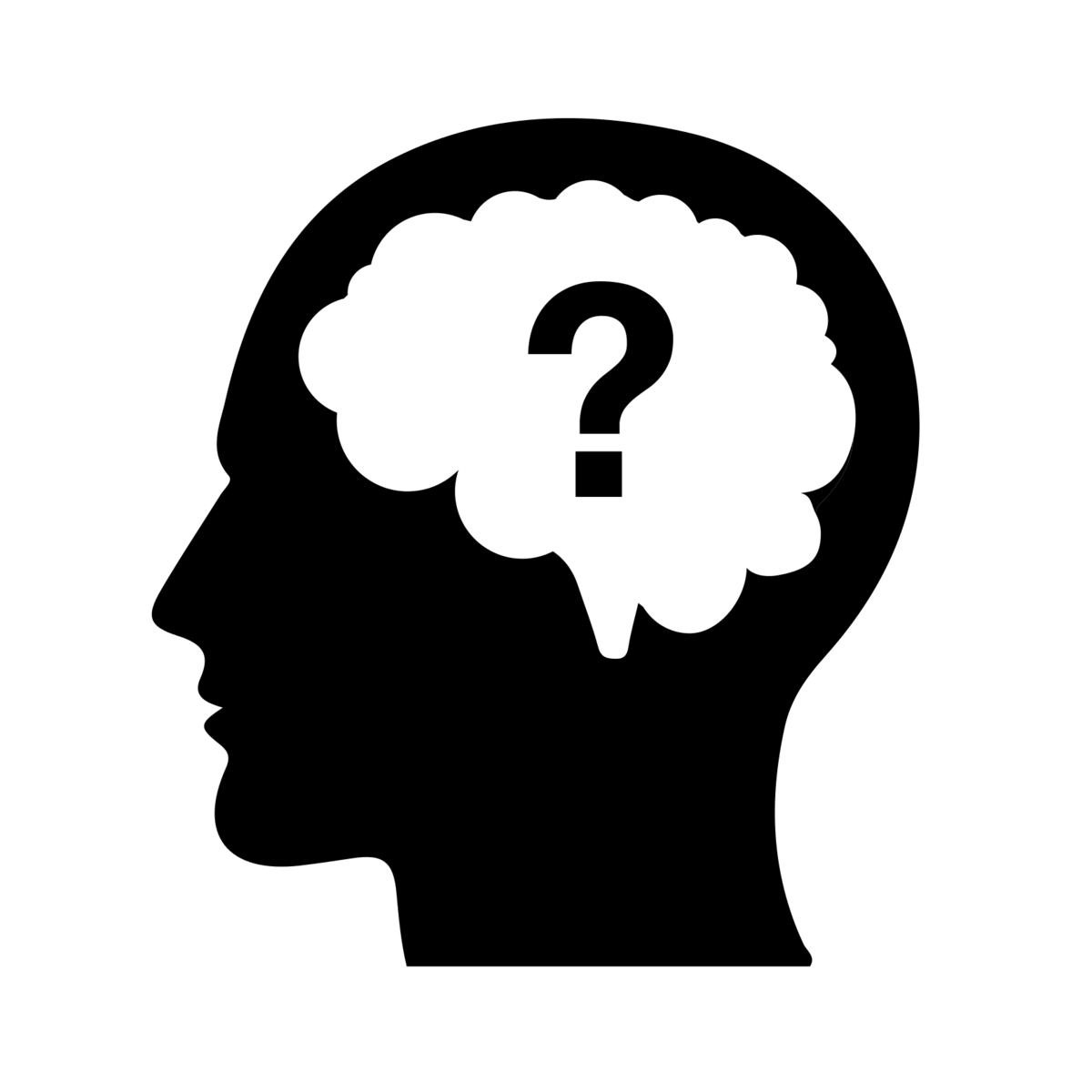 POLL OPEN
How clear are you on the strategy?
1.
Very clear
5%
2.
Quite clear
46%
3.
Somewhat unclear
7%
4.
Not clear at all
42%
Sample Results
Vote Trigger
POLL OPEN
How far off target are we currently for the year?
1.
More than 10% under target
19%
2.
Between 1% and 10% under target
33%
3.
On target
14%
4.
Between 1% and 10% over target
34%
5.
More than 10% over target
0%
Sample Results
Vote Trigger
POLL OPEN
The 3 headline features included in the Q3 product release will be...
Vote for up to 3 choices
1.
Upgraded PowerPoint add-in
4%
2.
Blackberry native app
34%
3.
Instant word clouds
14%
4.
Self paced/survey questions
28%
5.
Netflix integration
20%
(% = Percentage of Voters)
Sample Results
Vote Trigger
POLL OPEN
Please vote
1.
Yes
0%
2.
No
0%
3.
Don’t know
0%
Vote Trigger
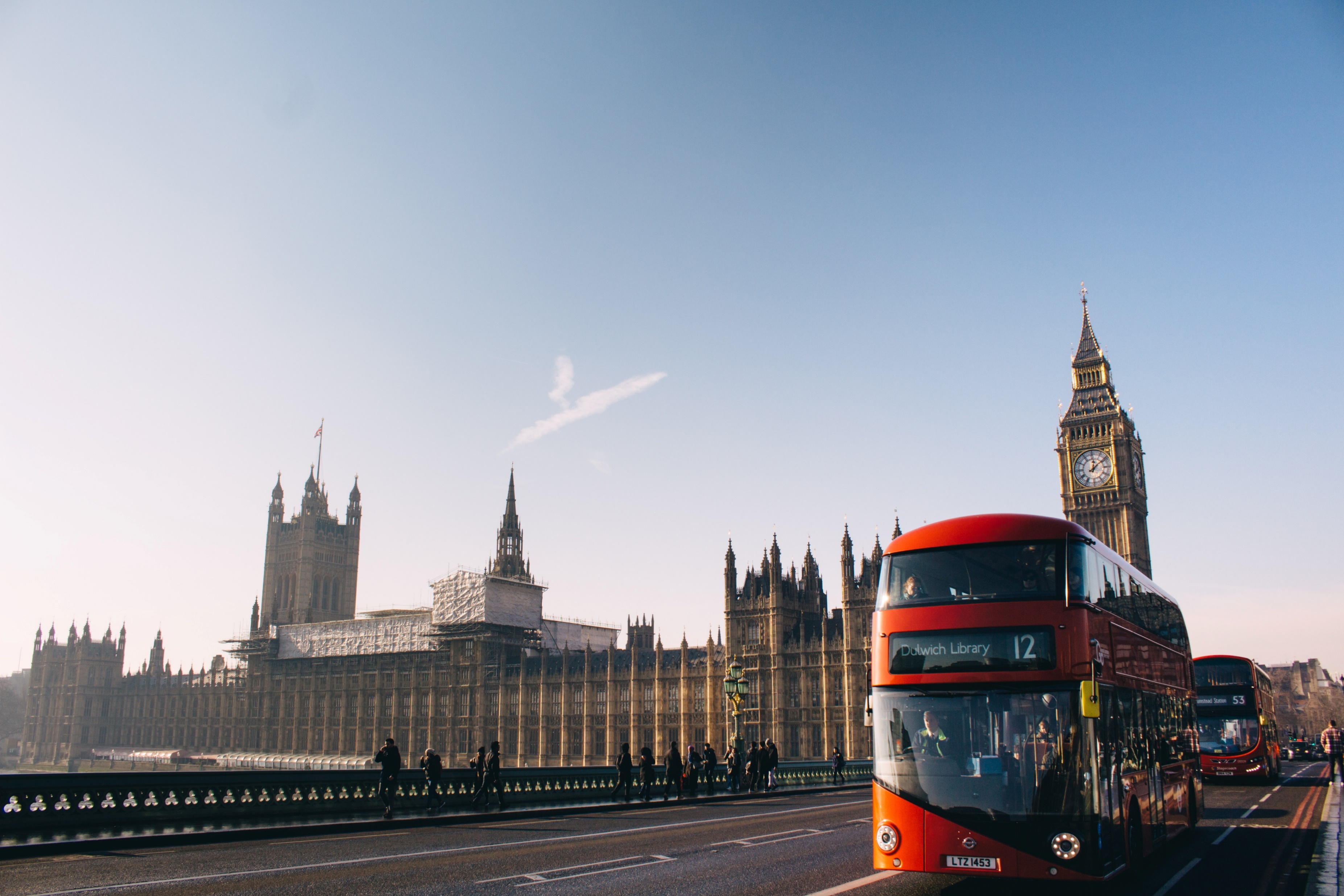 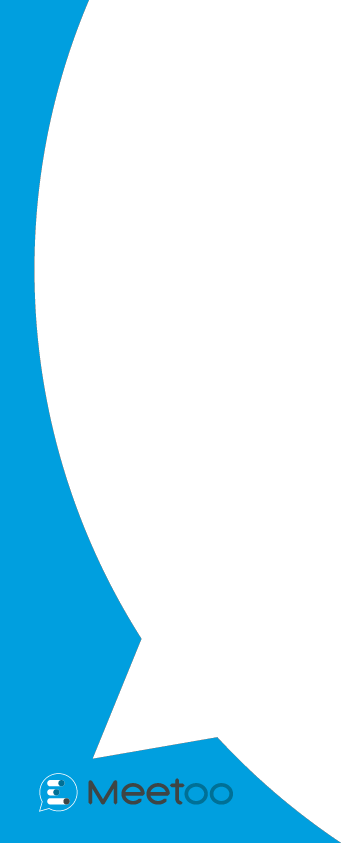 3. ‘On the Bus’ questions
POLL OPEN
How confident are you that this strategy can be successful?
1.
Not at all
12%
2.
Slightly
29%
3.
Reasonably
6%
4.
Very
34%
5.
No doubts at all- we can't lose!
19%
Sample Results
Vote Trigger
POLL OPEN
How excited and motivated do you feel about the new strategy?
1.
I don't
9%
2.
A little
39%
3.
Reasonably
6%
4.
Very
46%
Sample Results
Vote Trigger
POLL OPEN
Please vote
1.
Strongly disagree
0%
2.
Disagree
0%
3.
Neither agree nor disagree
0%
4.
Agree
0%
5.
Strongly agree
0%
Vote Trigger
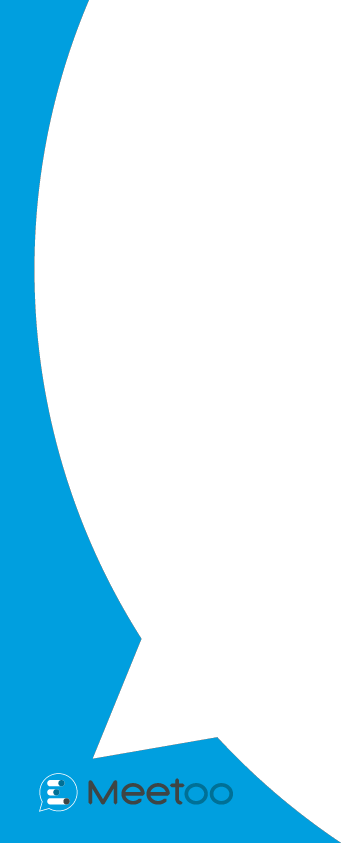 4. The ‘Was it worth it’ question
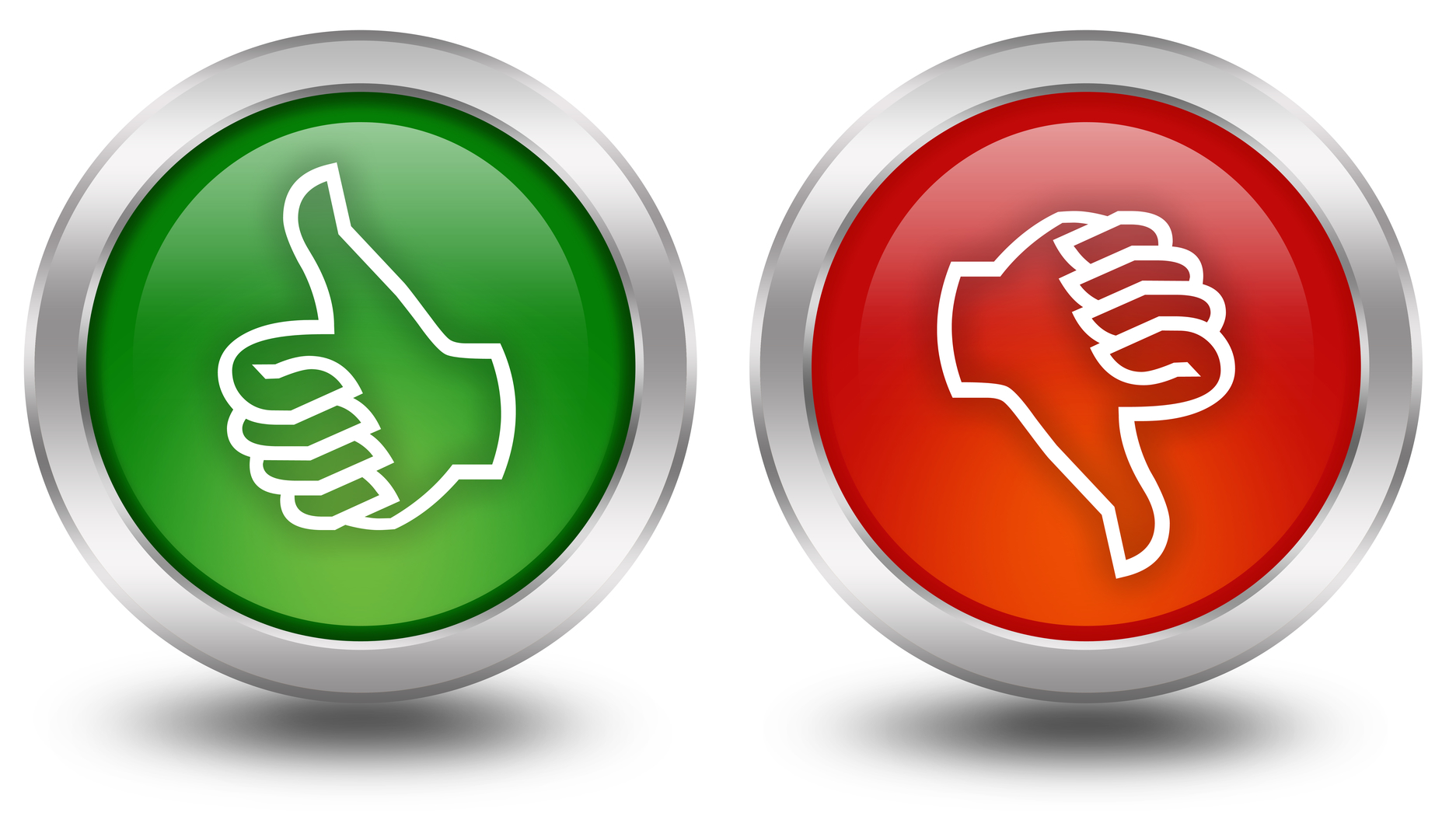 Note: It may be appropriate to ‘hide’ the results of these polls until after the meeting has closed. The following examples have been set up in this way.
POLL OPEN
Was this session a good use of your time?
1.
No, not at all
17.65%
2.
A little
29.41%
3.
Quite
35.29%
4.
Extremely
17.65%
DATA CAPTUREDTHANK YOU
Vote Trigger
POLL OPEN
How would you rate this meeting?
1.
Waste of time
15%
2.
Somewhat useful
25%
3.
Useful
24%
4.
Very useful
36%
DATA CAPTUREDTHANK YOU
Sample Results
Vote Trigger
POLL OPEN
What were the 2 most useful or interesting parts of the meeting for you?
Vote for up to 2 choices
1.
CEO presentation
3%
2.
Seeing the revenue figures and targets
22%
3.
Marketing presentation
8%
4.
Product roadmap
24%
5.
Q&A session
43%
(% = Percentage of Voters)
DATA CAPTUREDTHANK YOU
Sample Results
Vote Trigger
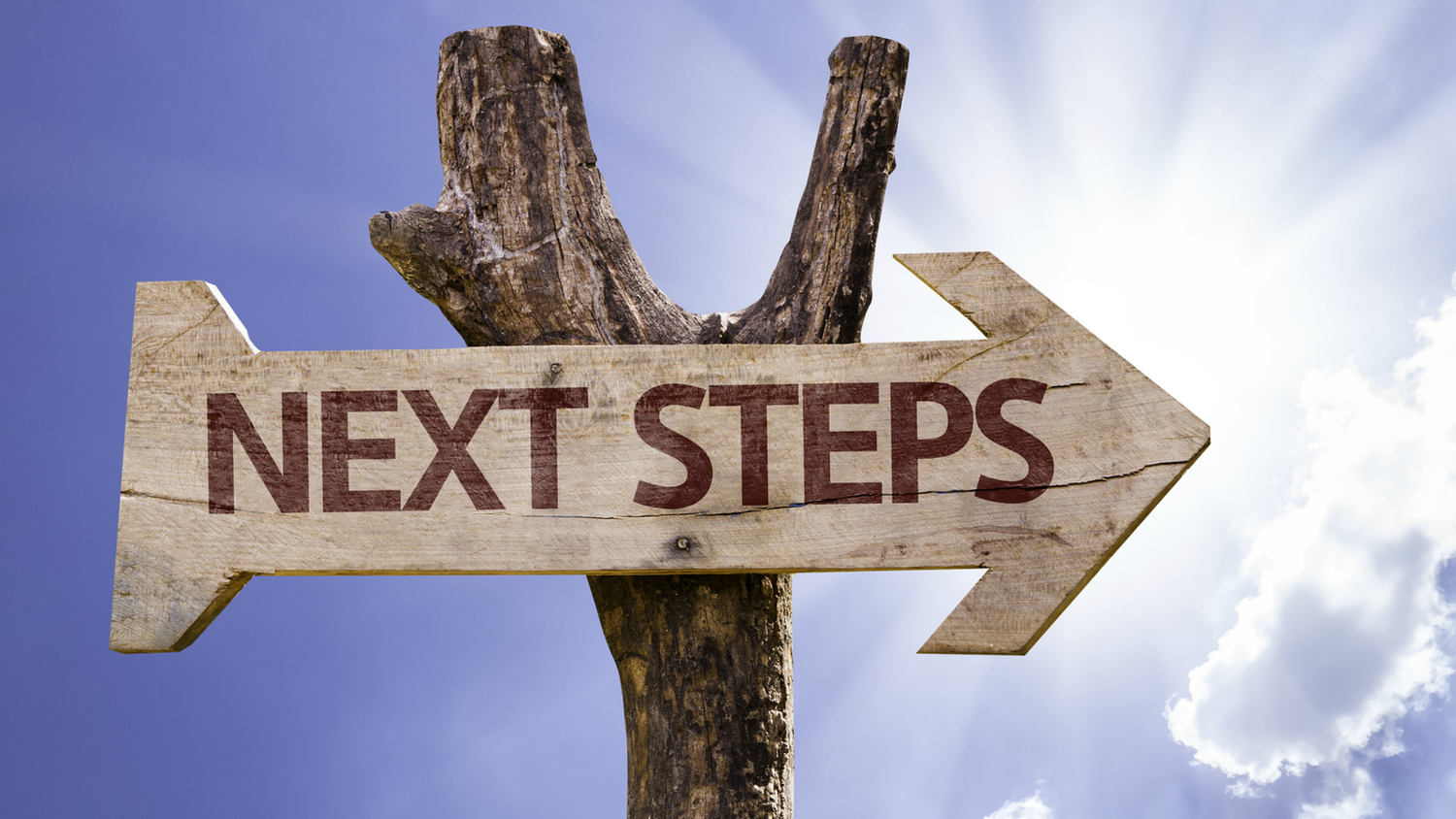 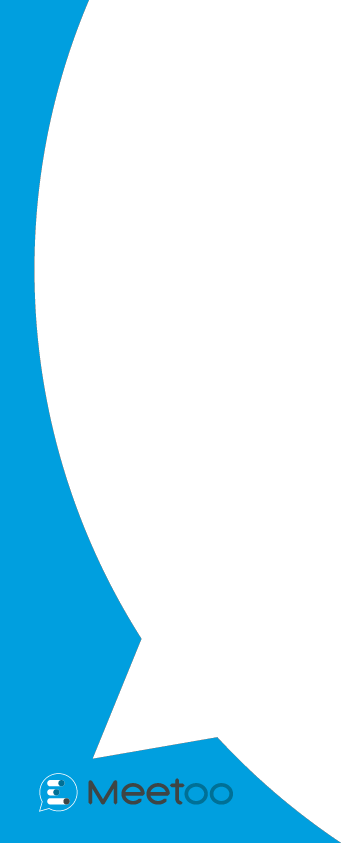 5. ‘What’s next?’ 
questions
What would you like to learn or hear about in the next meeting?
Please submit your responses via the discussion board
Feel free to submit more than one suggestion
You may ‘Like’ any other suggestion that you agree with
POLL OPEN
How often should we hold these meetings?
1.
Weekly
4%
2.
Monthly
30%
3.
Quarterly
3%
4.
Bi-annually
28%
5.
Annually
35%
Sample Results
Vote Trigger
Name one thing that you what will you do differently as a result of this meeting?
Please submit your response via the discussion board
Appendix: Using Meetoo
A checklist to get you started…
Using these interactive slides is simple:
Copy and paste them into any PowerPoint slide deck to turn your existing meeting into a more interactive experience.  
You can of course reword any of the questions to suit your meeting.

You will need:
A Meetoo Account: Sign up at meetoo.com
The Meetoo PowerPoint Add-in: Download here
Introducing the app
When using audience engagement technology, it is vital to introduce it properly. Little or no introduction can result in low participation rates and diminishes much of the value.
A good introduction will contain the following elements:
What the technology is and does
How to access it (i.e. App download instructions and/Or WebApp link, meeting ID)
Why you are using it at this meeting
The benefits of employee participation to the company/meeting/presenters
The benefits of participation to the employees themselves
A demonstration to show it is real and easy (e.g. warm-up poll and/or messaging test)
Encourage participation (best to come from meeting Host and/or presenters… and regularly)
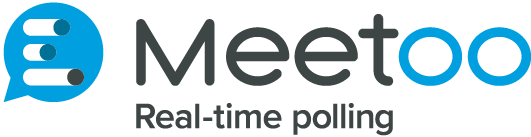 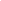 Download Meetoo from your app store
and enter meeting ID:
XXX-XXX-XXX
Or on your mobile browser visit:
https://web.meetoo.io/XXXXXXXXX
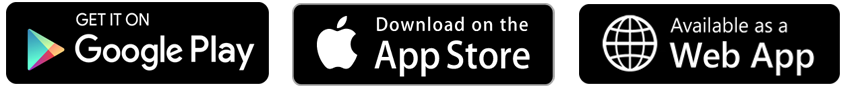 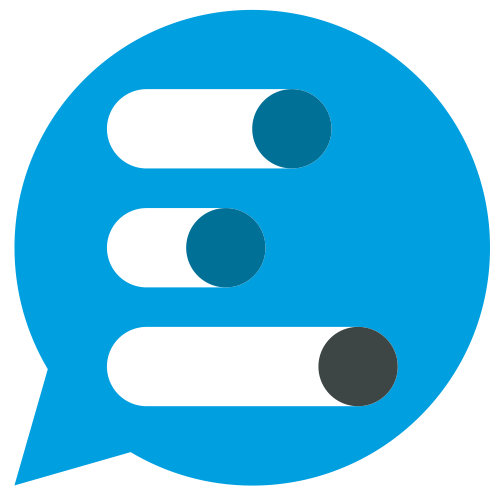 web.meetoo.io/XXXXXXXXX
[Speaker Notes: Example of a slide to introduce the app and get the audience connected
Input your own meeting ID]
Resources and links
More presentations containing ready to use polling question slides:
http://www.meetoo.com/resources/presentations

Tutorials and webinars on the Meetoo YouTube Channel 	
https://www.youtube.com/channel/UCfY9fvdNgd59-N4i9c_Jh_Q 

Meetoo website for account sign up and PowerPoint add in
www.meetoo.com